Фирма «Door»
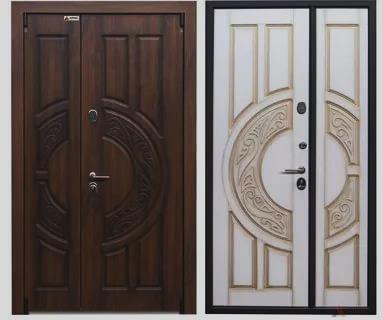 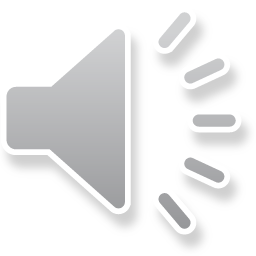 Двери по удобной цене.
Фирма
<Door>
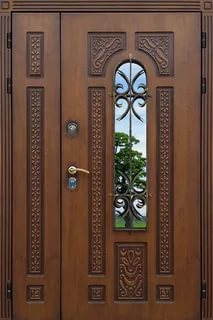 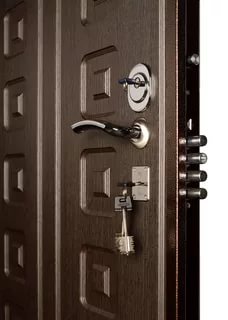 Входные металлические и деревянные двери. Гарантия надёжности, шумоизоляции и утепления.
Фирма
<Door>
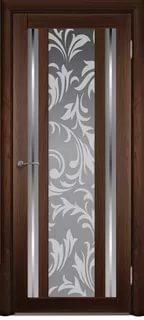 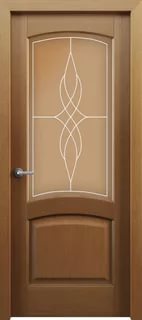 Межкомнатные двери любых размеров в короткий срок.
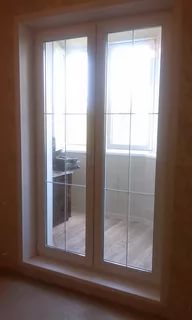 Фирма
<Door>
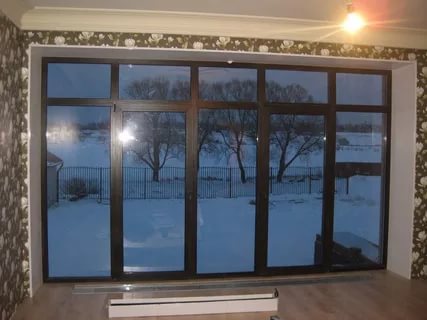 Двери для лоджий и балконов
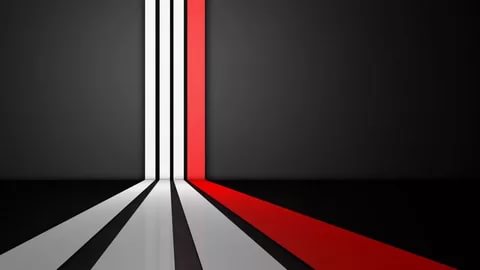 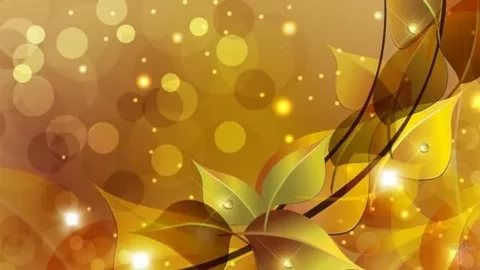 Фирма
<Door>
Двери для ванной и туалета.
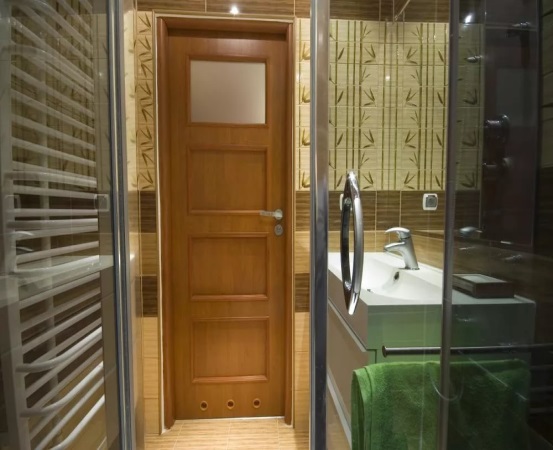 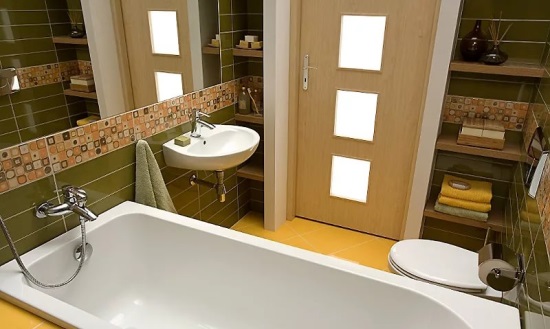 г. Омск. Ул. Колчака. д. 12
Тел. +79053637777.
Спасибо за внимание.